Hoarding and Self NeglectPortsmouth April 2024
Patrick Hopkinson
Contents
What is self-neglect and hoarding?
What might cause someone to hoard or self-neglect?
The impact of trauma and attachment styles
Trauma and attachment informed practice with people who self-neglect and/ or hoard
”Lifestyle choice” and Mental Capacity
Learning Objectives
Understand what self-neglect and hoarding are
Understand what might cause someone to hoard or self-neglect?
Explore the impact of trauma and attachment styles on self-neglect and hoarding
Understand the principles of trauma and attachment informed practice with people who self-neglect and/ or hoard
Explore ”Lifestyle choice” and Mental Capacity in the context of people who self-neglect
True or False?
Self-neglect and hoarding always occur together.
Self-neglect and hoarding are caused by traumatic experiences. 
If I am struggling to support someone who self-neglects and/ or hoards, then it’s unlikely anyone else will be able to help them or me. 
If the three criteria in s42 are not met, then you cannot make a safeguarding enquiry. 
If the person who you know or suspect has been abused or neglected or is self-neglecting tells you that they don’t want you to do anything about it, then you can’t take any further action.
More True or False?
People who refuse medical treatment are not self-neglecting 
Professional curiosity is another name for poking your nose in other people’s business. 
People who drink too much or use too many drugs so that they cannot look after themselves have a made a lifestyle choice and are the cause of their own problems. If they got their act together would be okay. 
Hoarding is a lifestyle choice 
No one knows how best to support people who self-neglect and who hoard.
What is self-neglect and what is hoarding?
Self-neglect
Lack of self-care to an extent that it threatens personal health and safety
Neglecting to care for one’s personal hygiene, health or surroundings
Inability to avoid harm as a result of self-neglect
Failure to seek help or access services to meet health and social care needs
Inability or unwillingness to manage one’s personal affairs
Hoarding
A hoarding disorder is where someone acquires an excessive number of items and stores them in a chaotic manner, usually resulting in unmanageable amounts of clutter. The items can be of little or no monetary value.
What might cause people to self neglect and/ or hoard?
What might cause people to self neglect and/ or hoard?
Physical illness
Mentally health problems (depression, psychotic disorders)
Substance use, including misuse of prescribed medications.
Physical disorders (dementia, brain damage)
May not be receiving appropriate support. 
Trauma and loss, parental attachment and control problems and information processing deficits. Often people who hoard suffer from anxiety.
Emotional attachment that leads to distress over parting with possessions, regardless of value or usefulness. This allows possessions to interfere with day to day life and relationships, and increases social isolation.
Self Neglect and Trauma
The two most common experiences cited by individuals who self-neglect are 
traumatic loss of a loved-one and 
being a victim of violence
People who self-neglect may not agree that they are being self-neglectful



Day, M. R., Leahy-Warren, P., & McCarthy, G. (2016). Self-neglect: Ethical considerations. Annual Review of Nursing Research, 34(1), 89-107
Self Neglect
People who self-neglect have described themselves as trying to maintain their identity and control within the limits of failing physical and mental health
In other words, they do not think of themselves as “self-neglectful,” but as “self-care challenged” or “self-care disabled.”



Day, M. R., Leahy-Warren, P., & McCarthy, G. (2016). Self-neglect: Ethical considerations. Annual Review of Nursing Research, 34(1), 89-107
Reactions to trauma are adaptive avoidance responses
What we think of as problems behaviours:
Aggression
Self-harm
drug and alcohol use, 
Worrying
Social withdrawal
Rumination
Dissociation
…are avoidance reactions to reduce the impact of trauma
Avoiding and disengaging may   exacerbate:
Avoidance and withdrawal
Numbing
Intrusive re-experience “flashbacks”
Hearing voices
Guilt, anger, blame
But they sometimes make things worse
Where is the problem?
The trauma?
Physical abuse
Sexual abuse
Emotional abuse
Loss
Or the response to cope with trauma?
Alcohol and drugs
Self-neglect
Self-harm
Hoarding
Once a trauma is over it is a memory, but it can still affect you.
1. Personal
It’s my fault vs it wasn’t my fault.
I deserved this vs bad things can happen at random; it wasn’t anything to do with me.
2. Permanent
It will always happen to me vs it was an unfortunate one off.
I can’t do anything about it vs I can change this.
3) Global
I am useless at/ to blame for everything vs I might have messed that up, but I’m still good at lots of things.
“That sort of person” will always do this to me vs that person was bad but not mean all are.
Natural vs unnatural emotions
Natural emotions result directly from event
The goal is to feel them and let them run their course.
Manufactured emotions are based on interpretations of the event
Goal is to change the thought, which changes the emotion.
Natural emotions decrease without interventions
“Manufactured emotions”
I shouldn’t have to experience this loss
Good people shouldn’t die young
I must get revenge
Parents of young children should not die
This should not have happened to me
It should have been me
I do not deserve any better
Remind yourself that you are safe
Unwanted memories from the past can make you feel unsafe. Remind yourself that you are safe now. 
Proof: carry something that proves you survived (e.g. a photo of something good that has happened since your trauma).
Letter: write a letter reminding yourself of why you are safe now, and carry it with you. 
Coping statements: “I survived”, “This too shall pass”, “This is just a memory”, “I am safe now”. 
Then vs. now: focus on what’s different now compared to the time of your trauma.
Resilience
Self-efficacy, optimism, emotional regulation, adaptability and perceived social support1,2
Social relationships and networks3
People who affirm your experiences4
A secure attachment style5
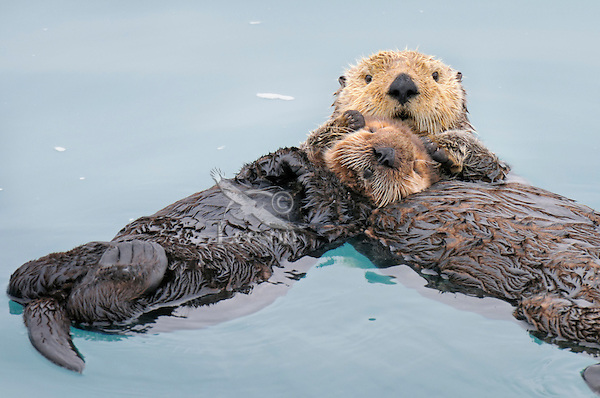 Attachment: how does it work?
An innate need for a “Safe-haven”: Motivates a child to seek a familiar care giver when under threat
Reinforced by experience
Creates Internal Working Models of self and others which…
…are the basis of the ability to form  and maintain close relationships, regulate emotions, cope with stress and with negative experiences
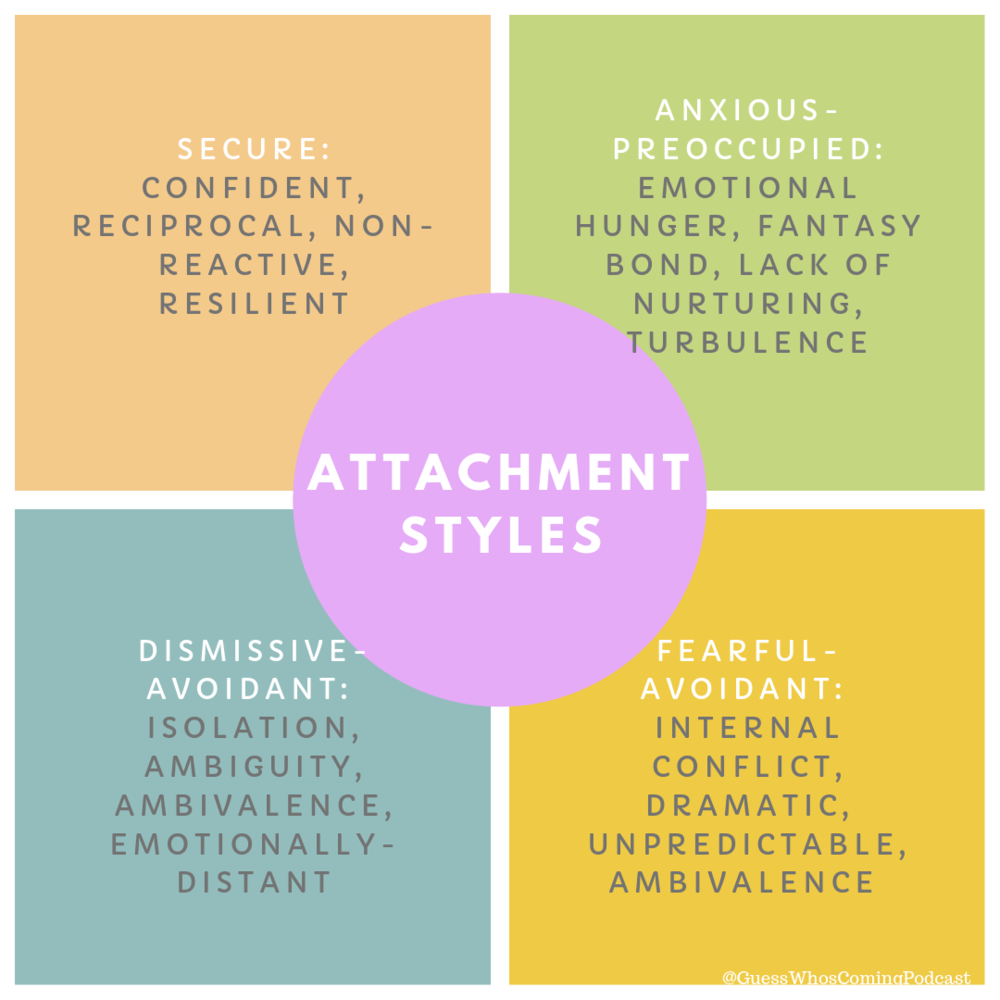 But sometimes it goes wrong…
Care givers may not be nurturing, protective or even caring
Life experiences may be traumatic
As well as a secure attachment style, insecure attachment styles may develop…
...and therefore need to find other ways of coping with stress and negative experiences which can include drugs, alcohol, violence (to self and others).
A pattern of risk factors in self-neglect
Difficulties with engagement; 
Self-neglect; 
Exploitation; 
Domestic and child abuse; 
Chronic health problems; 
Mental health problems; 
Traumatic events triggering alcohol intake;
Lack of family involvement; 
High levels of alcohol intake and over-reliance on alcohol use to explain the adult’s presentation;
Regular contact with ambulance services and 
Unpopularity with the local community or concerned neighbours
[Speaker Notes: Do these feel familiar?

Identified by Alcohol Concern (and me)

Between 29/01/18 and 11/09/19, there were 16 examples of unsuccessful single and multi-agency attempts to engage Andrew. These ranged from Andrew not attending pre-arranged appointments to Andrew refusing entry to his home and refusing to go to hospital. 
There were 19 references to self-neglect between 10/04/19 and 05/09/19 plus three safeguarding referrals by West Midland Ambulance Service to Stoke on Trent adult social services for an assessment of self-neglect and five other requests for assessments. Andrew also asked for support on two occasions. An assessment of needs was begun on 19/07/19 and remained open until Andrew’s death. The expectation appears to have been that Andrew should make use of the support available, but given the known extent of Andrew’s self-neglect, his limited ability to care for himself and his history of not being able to take advantage of the services offered to him, this conclusion and recommendation appear overly optimistic. 
There was little known about Andrew’s social network and circumstances but there were some warning signs that he was being exploited. For example, on 05/03/19 Andrew wanted to speak to the police regarding problems with his neighbours who he said were constantly causing a nuisance. On 16/07/19, whilst in hospital Andrew made references to his girlfriend and her daughter, whom he chatted with online. Andrew said that he would need to move as they were going to come and live with him. On reflection, practitioners were concerned that Andrew may have been financially exploited in this relationship. On 03/09/19 the police attended following a report that a man, who claimed to be Andrew’s uncle, was trying to gain access to Andrew’s home. 
There was a suggestion that Andrew had been sexually abused as a child. There were few references to this and little exploration of how this and any other previous traumatic experiences might have contributed to Andrew’s present situation. 
Andrew had chronic health problems which included ultimately fatal gastrointestinal bleeding as a result of alcohol misuse and related health conditions and a Clostridium difficile infection. 
Andrew was described as suffering from depression (29/01/18) and community mental health services attempted to engage him. On 15/09/18, Andrew was detained under s136 Mental Health Act by British Transport Police due to concerns that he was suicidal. Andrew was taken to the Harplands Hospital, a mental health service. On 10/04/19, there was a suggestion by the Brighter Futures worker that admission under the Mental Health Act might be useful and on 29/05/19 a Mental Health Act assessment was requested by Andrew’s GP to facilitate the treatment of Andrew’s physical health needs. The Mental Health Act, however, does not allow detention for physical health treatments. These contacts with mental health services also revealed difficulties in making assessments whilst Andrew was intoxicated.
Mental health service contacts and assessments that did not result in ongoing treatment, including detoxification, also featured in the David learning review undertaken by the Staffordshire and Stoke-on-Trent Adult Safeguarding Partnership Board. 
There was no exploration of the extent to which Andrew’s earlier life had exposed him to traumatic events. Andrew’s mother had died within the 12 months prior to the period covered by the chronology and it was believed that this had a detrimental effect on Andrew’s mental health. The impact of this bereavement, or of other previous traumatic experiences (there was a suggestion that Andrew has been sexually abused in his childhood), upon Andrew’s alcohol intake is difficult to measure using the available information. In 2018 there were attempts by Dove to offer Andrew bereavement counselling, but Andrew did not make use of these. There do not appear to have been attempts to explore why Andrew did not make use of this counselling and he was left to make contact again if he wished. The loss of a mother was also a feature in the David learning review undertaken by the Staffordshire and Stoke-on- Trent Adult Safeguarding Partnership Board. 
Family involvement is a feature in both the Alcohol Change UK report of 2019 and in the guidance on working with people who self-neglect. There was some evidence of the involvement of Andrew’s family and attempts to engage with them during the period covered by the chronology. Agencies were aware of Andrew’s father, as evidenced by the liaison with him by the ambulance crew to obtain a key to Andrew’s flat on 24/05/19; the SoTCC housing team manager encouraging Andrew to stay with his father for a few days whilst a deep clean of his property was completed on 28/06/19 and Andrew’s discharge from hospital to his father’s address on 03/07/19. All of these contacts were essentially transactional (i.e short-term and with a specific goal) rather than relational (i.e. long-term with more general goals) in nature. The only exception appears to have been when a member of the HVU Team had a discussion with Andrew about his relationship with his father on 14/08/19. This does not appear to have led to further efforts to involve Andrew’s father or to support the strengthening of Andrew’s relationship with him. Consequently, in terms of the guidance on working with people who self-neglect, there little evidence of thinking flexibly about how family members and community resources can contribute to interventions, building on relationships and networks. 
 High level of alcohol use and over reliance on alcohol misuse to explain presentation
The difficulties Andrew experienced were frequently ascribed to his excessive use of alcohol, a judgement that had been present previously in the learning review of David. The Alcohol Change UK 2019 report also identified that alcohol consumption was often underestimated but this was not the case with Andrew, whose alcohol consumption was recognised to be very much in excess of government guidelines. Perhaps consequently, alcohol use was considered to be the cause of Andrew’s problems when it might have been more useful to consider it to be a consequence. For example, on 12/07/19 a SoTCC Senior Social Worker noted that when Andrew was abstinent from alcohol, he did not have care and support needs and therefore was not eligible for services. On 14/08/19, the HVU Team care records note that during a discussion with SoTCC, the Social Worker had commented that when Andrew was sober, no mental health needs were apparent. At a multiagency meeting on 18/07/19, attended by SoTCC Housing, Social Services and Brighter Futures, it was confirmed that Andrew would not be eligible for more than an enablement package since he “had capacity” when not using alcohol (the notes do not explain what this capacity was). This shows evidence for the presence of the “High thresholds for support and for safeguarding concerns” identified in the Alcohol Change UK report. There may also have been misapprehensions about responsibilities under the Care Act. Under the Section 9(1) of the Care Act 2014, the appearance of care needs is sufficient to lead to an assessment of needs and under Section 11, where there are concerns about abuse or neglect, an assessment must still be made irrespective of mental capacity. 
Regular contacts with the ambulance service
Andrew had 16 contacts with the ambulance service between 02/03/18 and 28/08/19. On six occasions, Andrew refused to go to hospital and was judged to have the mental capacity to make this decision. 
Unlike David, Andrew does not appear to have been unpopular and there were few reports of any disturbances in which he was involved. Andrew’s neighbours were concerned about Andrew and were supportive of the services trying to work with him. For example, a neighbour reported to the police on 3rd September that someone who claimed to be Andrew’s uncle was tampering with Andrew’s letter box.]
Ben (London Borough of Croydon, 2023)
Ben was a 39 year old white British man
Concerned  friends.
Ben accepted help but then cancelled or did not attend appointments.
Ben also assured practitioners that he would seek help when he needed it despite mounting evidence that he did not do this and that he was self-neglecting.
Mental health services closed Ben’s case due to lack of response from Ben. 
Incorrect GP details were given by Ben
Police forced entry with Ben’s friends. 
Ben was admitted to hospital where it was found that he had several health conditions associated with prolonged extensive use of alcohol
Ben’s cause of death was hepatic encephalopathy, a neuropsychiatric syndrome caused by liver failure.
[Speaker Notes: Ben was brought to the attention of social care and health services by his friends who were concerned that he was neglecting himself. Ben initially said that he would accept help from social and mental health services, but then cancelled or did not attend appointments. Ben also assured practitioners that he would seek help when he needed it despite mounting evidence that he did not do this and that he was self-neglecting. In response to lack of contact from Ben, mental health services closed his case. Ben did not give the correct contact details for his GP and so services in Croydon were unaware of any concerns about Ben’s physical and mental health needs. 
Concerned that they had not seen Ben for several weeks, Ben’s friends contacted the police who forced entry into Ben’s home. Ben was found in a state of self-neglect and hoarding. Ben was admitted to hospital where it was found that he had several health conditions associated with prolonged extensive use of alcohol. There was hope initially that Ben would recover but his condition deteriorated and he died in hospital. Ben’s cause of death was hepatic encephalopathy, a neuropsychiatric syndrome caused by liver failure.]
What can we learn from Ben?
Remember to be curious! Just because someone is convincing doesn’t mean that they are able.
Substance use is often associated with self-neglect. It is important to suspect and investigate its presence, even if there is no immediate evidence
Work with the friends and family of people who self-neglect. 
Be careful about discharging people who are self-neglecting to “no service” because they do not attend appointments. 
Non-engagement is a predictable risk factor in self-neglect and needs to be recognised as a warning sign for more assertive multi-agency interventions.
[Speaker Notes: Do not be assured that just because someone gives the impression that they are professional and can talk in the same way as you can about services, they are able to seek help if they need it. Ben was able to dissuade professionals from enquiring further. Remember to be curious!
Research shows that substance use is often one of the factors associated with self-neglect. It is important to suspect and investigate its presence, even if there is no immediate evidence. Ben was found to have used alcohol in large quantities for a long time, but this was not discovered until the police forced entry into his flat and he was admitted to hospital.
Work with the friends and family of people who self-neglect. They may be able to engage when you cannot or notify you of increasing risks. Ben’s friends were very concerned about him to the extent that they by-passed social and mental health services and asked the police to force entry to Ben’s flat. Ben was found in a state of severe self-neglect and was admitted to hospital because of this action. Consider what might have happened if Ben’s friends had not done this.
Be carefull about discharging people who are self-neglecting to “no service” because they do not attend appointments. Non-engagement is a predictable risk factor in self-neglect and needs to be recognised as a warning sign for more assertive multi-agency interventions.]
A pattern of practice factors
Behaviours were seen as personal choice 
The extent of alcohol consumption is underestimated 
Lack of service capacity 
High thresholds for support and for safeguarding concerns 
Limited understanding of the Mental Capacity Act and legal literacy
[Speaker Notes: The concept of lifestyle choice is dangerous in substance dependency and in self-neglect, yet as we have seen, Andrew was described as making choices and decisions.
Alcohol consumption: NICE guidance is that inpatient and residential assisted alcohol withdrawal should be considered for anyone who regularly drinks over 30 units of alcohol per day (or who regularly drinks more than 15 units per day and has related mental and physical health problems or a cognitive impairment). 
Andrew was noted to have drunk two litres of vodka per day, which was equivalent to approximately 80 units of alcohol per day. Despite this, the hospital-based, rather than residential, detoxification was available in Stoke on Trent but does not appear to have been considered. 
During the course of this review, practitioners recognised that there was no residential rehabilitation service in Stoke on Trent and that over the past three years it had become increasingly difficult to obtain residential alcohol rehabilitation placements.]
Practice with people who self-neglect and or hoard is more effective where practitioners:
Seek to understand the meaning and significance of the self-neglect, taking account of the individual’s life experience
Work patiently at the pace of the individual, but know when to make the most of moments of motivation to secure change
Keep constantly in view the question of the individual’s mental capacity to make self-care decisions
Communicate about risks and options with honesty and openness, particularly where coercive action is a possibility
Ensure that options for intervention are rooted in a sound understanding of legal powers and duties
Think flexibly about how family members and community resources can contribute to interventions, building on relationships and networks
Work proactively to engage and co-ordinate agencies with specialist expertise to contribute towards shared goals
In order to do this, the following approaches should be used:
History taking. Explore and ask questions about how and when self-neglect started.
Be proactive and identify and address repeated patterns of behaviour
Try different approaches, use advocates and concerned others, raise concerns, discuss risks, maintain contact, avoid case closure
Ongoing assessment review of mental capacity
Questions to ask yourself - 1
What is the person’s own view of the self-neglect?
Is the self-neglect important to the person in some way? 
Is the self-neglect intentional, or an unintended consequence of something else? 
Is the self-neglect a recent change or a long-standing pattern?
Does the person have mental capacity to make specific decisions about self-care and/or acceptance of care and support? 
What strengths does the person have? what are they managing well and how could you build on this? What motivation for change does the person have?
Questions to ask yourself - 2
Have there been recent changes of experience, attitude or behaviour that might provide a window of opportunity for change? 
Are there links between the self-neglect and health or disabilities? 
Is alcohol consumption or substance misuse related to the self-neglect? 
How might the person’s life history, family or social relations be interconnected with the self-neglect? 
Does the self-neglect play an important role as a coping mechanism? If so, is there anything else in the person’s life that might play this role instead?
Is a person who self neglects really autonomous when:
They do not see how things could be different 
They do not think they’re worth anything different 
They did not choose to live this way, but adapted gradually to circumstances
Their mental ill-health makes self-motivation difficult 
They have impairment of executive brain function
Is a person who self neglects really protected when:
Imposed solutions do not recognise the way they make sense of their behaviour
Their ‘sense of self’ is removed along with the risks
They have no control and no ownership 
Their safety comes at the cost of making them miserable
When to overrule
If the adult at risk of the abuse does not want any action taken, in what circumstances can their wishes be overruled?
If the person lacks the capacity to decide what to do in relation to the abuse.
If a criminal offence has, or may have been, committed (because the police take over and they decide how or whether to proceed)
If another adult at risk is being affected especially one who lacks capacity
If a child is being affected
When to act without consent?
When to act without consent?
If the adult at risk of the abuse does not want any action taken, in what circumstances can their wishes be overruled?
If the person’s life is in danger
If another adult at risk is being or may be affected, especially one who lacks capacity
If the person lacks the capacity to decide what to do in relation to the abuse.
If a criminal offence has, or may have been, committed 
If a child is being affected
Mental Capacity
Is the person unable to make the decision? i.e. are they unable to do at least one of the following things: 
Understand information about the decision to be made, or 
Retain that information in their mind, or 
Use or weigh that information as part of the decision-making process, or 
Communicate their decision (by talking, using sign language or any other means) 
Does the person have an impairment of, or a disturbance in the functioning of, their mind or brain, whether as a result of a condition, illness, or external factors such as alcohol or drug use?
Does the impairment or disturbance mean the individual is unable to make a specific decision when they need to? Individuals can lack capacity to make some decisions but have capacity to make others, so it is vital to consider whether the individual lacks capacity to make the specific decision.
Mental Capacity Act Principles
The presumption of capacity to make decisions unless proved otherwise
All practicable steps to support decision making have to be taken without success
Decisions can be taken by others (after assessment) but only in the person’s ‘best interests’
Treatment and care should be ‘least restrictive of basic rights and freedom of action’
Do people have the right to make unwise decisions?
Unwise Decisions?
“The following principles apply for the purposes of this Act… A person is not to be treated as unable to make a decision merely because he makes an unwise decision.” (Principle 3)
What does this mean?
1) The principle applies “for the purposes of this Act.” The MCA is not making a general statement about unwise decisions.

2) “merely” means “on its own”. The fact that a decision is unwise is not sufficient to conclude that the person lacks capacity…

…but it may be a relevant consideration in determining whether a person is unable to make a decision
The legal perspective
“The presumption of capacity, in particular, is widely misunderstood by those involved in care. It is sometimes used to support non-intervention or poor care, leaving vulnerable adults exposed to risk of harm. In some cases this is because professionals struggle to understand how to apply the principle in practice. In other cases, the evidence suggests the principle has been deliberately misappropriated to avoid taking responsibility for a vulnerable adult”. 

(House of Lords Select Committee post-legislative scrutiny of MCA 2005, para 105
Mental Capacity and Self-Neglect
Evidence from Safeguarding Adults Reviews is that mental capacity is:
Either insufficiently attended to:
including the importance of exploring people’s choices, 
unravelling the notion of lifestyle choice and identifying desired outcomes from risk assessments 
Or the main focus of the intervention to the exclusion of responding to risk
The Human Rights Act
To discharge the State’s positive obligations under the European Convention on Human Rights: 
Article 2 – to protect life 
Article 3 – to protect against torture, inhuman or degrading treatment 
Article 5 – to protect against unlawful interferences with liberty, including by private individuals 
Article 8 – to protect physical and moral integrity of the individual (especially, but not exclusively) from the acts of other persons
The conundrum
If an adult decides to refuse an assessment, it must nevertheless still be carried out if (for example) they are experiencing, or are at risk of, abuse or neglect including self-neglect.
Whether the adult’s decision to refuse is unwise or not is not a relevant consideration.
However, a local authority does not have any “power to regulate, control, compel, restrain, confine or coerce” (Lord Justice Mumby)
Southend-On-Sea Borough Council v Meyers [2019] EWHC 399 (Fam)
“The essence of his vulnerability is, in fact, his entirely dysfunctional relationship with his son ... Mr Meyers, I am satisfied, is entirely capable of and has the capacity ... for determining where he wishes to reside and with whom. ... I instinctively recoil from intervening in the decision making of a capacitious adult ... Here Mr Meyers' life requires to be protected and I consider that, ultimately, the State has an obligation to do so”.
Five Frogs on a Log
What may influence an adult’s decisions?
Factors which may influence an adult’s decision include:
Coercive control – including explicit or implied threats, emotional blackmail, belittling, humiliation 
Undue influence – pressurised persuasion 
Fear of loss of close relationships or getting others into trouble 
Fear of repercussions from those responsible for the abuse or those close to them 
Fear of other consequences such as having to move to a different care setting or loss of control.
If the person does not lack capacity, what are the legal options?
to protect against someone else, e.g.: Coercive or controlling behaviour
Section 76 Serious Crime Act 2015
Modern Slavery Act 2015 
Domestic Abuse Protection Notices/Orders 
Injunctions under Protection from Harassment Act 1997 
to protect themselves or others against their own actions? 
Mental Health Act 1983
Environmental health legislation?
Jane and John
Jane was 60 years old and lived with her husband John. For some years there had been concerns regarding their living conditions, but each time adult social services became involved the couple cleaned up their property and the concerns decreased.  
A new safeguarding referral highlighted further deterioration which was affecting Jane’s health. She had attended at a Day Hospital in a severe state of self-neglect. Jane appeared unkempt; she was dressed in unwashed and oversized men’s clothing; her clothes, fingernails and walking frame was covered in pet faeces; the dressings on her legs were described as filthy. 
The hospital staff spoke to Jane about putting support in place for her at home, but she declined this, saying that she and her husband do not want to have other people in their house. There was no doubt that she had capacity to make her own decisions.
More on Jane and John
The Day Hospital staff did however seek advice from the Adult Safeguarding Team and Jane was allocated a safeguarding senior practitioner and a referral was made to a Local Area Co-ordinator (LAC) to build a relationship with Jane in the hope that she would allow access to their home and accept further support from other services.
The LAC arranged a joint home visit with a staff member from the Day Hospital, who knew Jane well. They met with Jane outside her house, as she wouldn’t let them into the house. It was apparent even from the outside that the house was in a severe state of neglect and there was a strong smell of pet faeces.  Jane still declined support, but a referral was made to the Local Authority’s Environmental Health Team, due to concerns over their unsanitary living conditions. The Environmental Health Team visited the property and found the house to be squalid and severely cluttered, there was no hot running water and almost everything was covered in pet faeces. There were approximately 15 pets in the house.  Jane and John were still declining any support with cleaning the house but concerns for Jane’s health and wellbeing were now too great not to take any actions.
What are you going to do?
Work in groups and discuss:
What are the concerns and risks?
Who needs to be involved?
What actions are required?
What happened?
The case was brought to the local authority’s hoarding panel, where the Environmental Health Team agreed to serve a Public Health Act (1936) Notice, which placed a legal duty on Jane and John to arrange for a clearance and deep cleansing of the property within 28 days of serving the notice. This was a turning point as they had to act.  The Adult Safeguarding Team and LAC co-ordinated the process of supporting Jane and John and involved other services to clear and deep cleanse the property within the given timeframe.  
Strong relationship-based practice helped to build relationships with Jane and John. They started to engage in the process and became very involved in working with the company commissioned to carry out the clearing and cleansing work, with them present. Whilst this took longer, it was recognised that Jane and John needed to be involved so they could be responsible and part of the solution, rather than the clearance being ‘done to’ them.
What was the outcome?
The house was cleared and deep cleansed and Jane and John continued to engage well with services. Some of their pets have also been fostered.  They are now starting to show pride in their property and have been working hard to maintain it. The community have come together to help with donations of furniture and bedding etc.  John has said it was like a ‘cloud has been lifted’ and he is in high spirits and positive about the future.  Jane found the change harder and more support with this will continue to be provided.  The Safeguarding team and LAC will remain involved until a suitable time in the future. The LAC will be supporting them to also make more connections with their community.
Zoe
Zoe is 43 years old and has never before come to the attention of adult social services. Zoe was referred by a specialist practice nurse at the GP surgery who was concerned that Zoe faced serious harm or even death due to the severity of her leg ulcers and a carbuncle on her hip. Zoe attended the surgery weekly for treatment but refused hospital admission. 
Zoe’s mobility has declined as a result and the nurse thinks that Zoe needs care and support. The GP surgery is the only currently involved party and has concluded that Zoe has the mental capacity to understand the risks to her health by not accepting a hospital admission. It is reported that:
Zoe is a daily injecting user of heroin and cocaine and her life seemed to revolve around this and her concerns about a debt she needed to pay. 
Housing confirmed that they had not received complaints from her neighbours 
Zoe’s property is not secure with a broken door. The windows are broken regularly. The lights did not work and the smoke alarm bleeps continuously.
The police report that people may be seen leaving the back of the property.
What are you going to do?
Work in groups and discuss:
What are the concerns and risks?
Who needs to be involved?
What actions are required?
Multi-agency meeting
A Multi-Agency Risk Management meeting held which was attended by:
Zoe’s GP
Practice nurse
Zoe’s mother
Drug and Alcohol Services
Police
Social Services
Housing
Zoe was invited but did not attend.
Apollo Eagle Consulting Ltd
Information sharing and joint working
Zoe was a daily injecting user of heroin and cocaine. Her life revolved around this and her concerns about a debt that she needed to repay. 

Housing confirmed that they had not received complaints from her neighbours but that she lived in an area of ”high tolerance”. 

Zoe’s mother raised concerns regarding the security of the property with the door being broken and windows regularly broken. The lights did not work and the smoke alarm bleeped continuously.

The police confirmed that they had carried out welfare visits and that on arrival they had seen people leaving via the back of the property. It was not clear whether or not Zoe was involved in prostitution to earn money or whether these people were fellow drug users.
Apollo Eagle Consulting Ltd
Actions
A plan was developed to try and admit Zoe to hospital through encouragement from the practice nurse, mother and GP. The GP liaised with the hospital to ensure a smooth admission.
If Zoe was admitted, then her mother agreed to clear Zoe’s property and housing agreed to prioritise securing the property which may enable Zoe to feel able to go to hospital.
It was agreed that progress would be reviewed within three weeks.
Apollo Eagle Consulting Ltd
Outcomes
Zoe’s attendance at the GP surgery increased to twice per week for leg dressing and Zoe became more compliant with the compression wraps which are required for treating her ulcers. Zoe accepted sporadic welfare checks by the police, although recognising that these could place her at risk within her community.
The support for Zoe continues and Multi-Agency Risk Management meetings still take place. Zoe will be assessed under the Care Act and she may receive additional support. Zoe also highlighted her wish to have a mobility scooter, which will increase her freedom and independence as she relies on others to help her leave her home. 
The risk of harm remains high due to drug use and the people she associates with, but Zoe is now engaging with multiple agencies.
Apollo Eagle Consulting Ltd